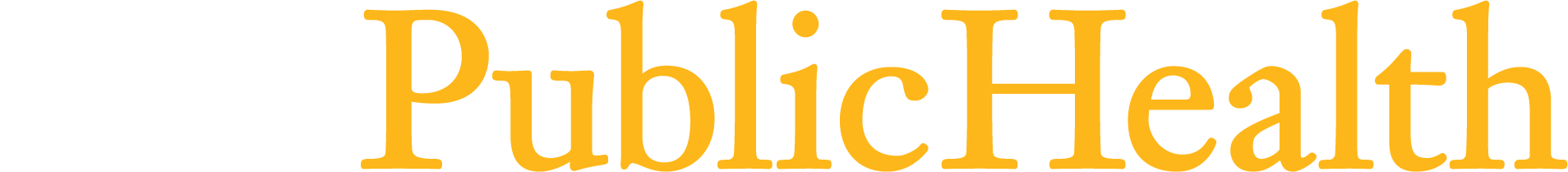 Title (Arial Black)
Subtitle here (Arial, RGB 255 184 28)
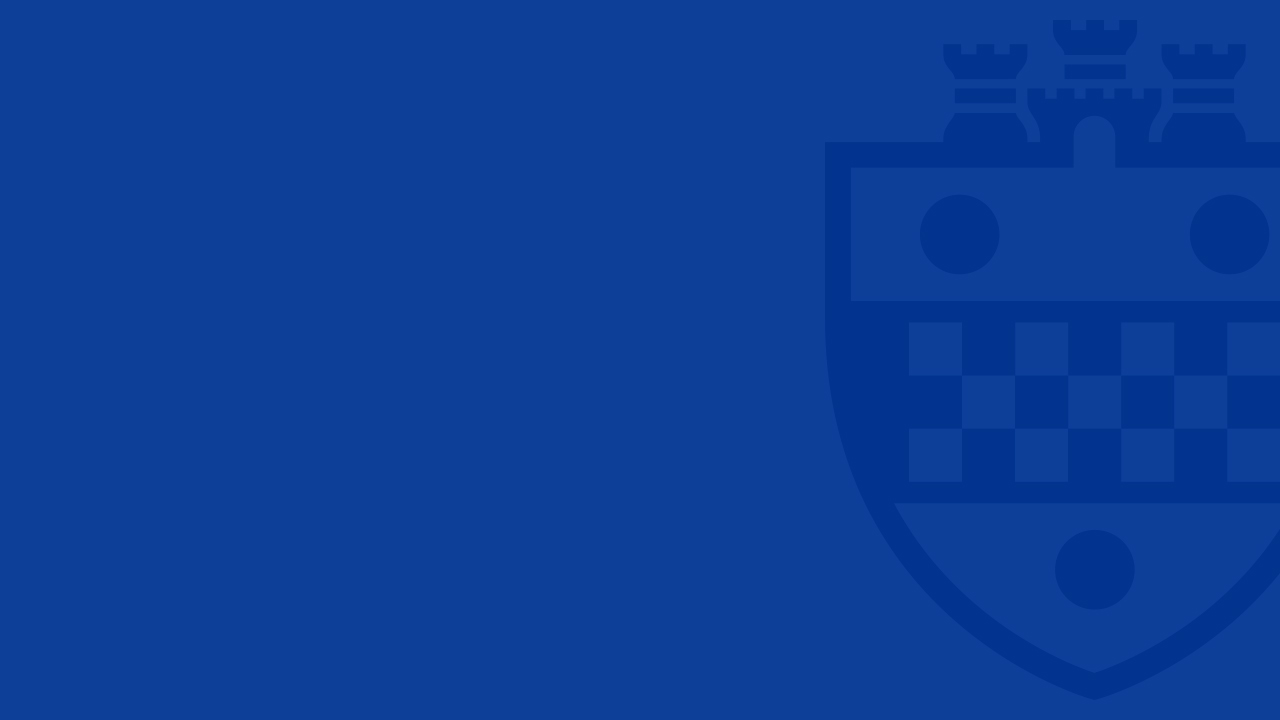 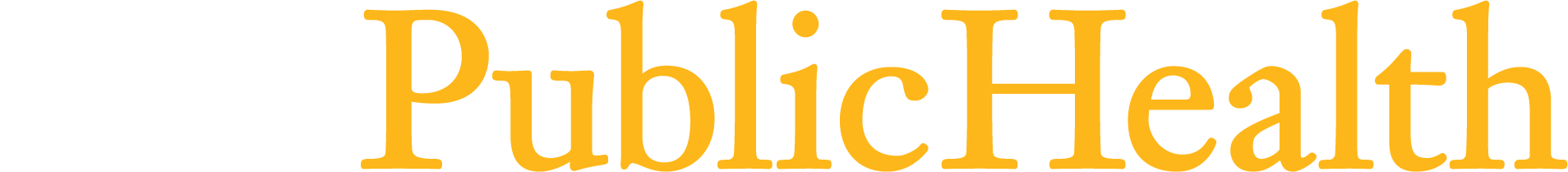 Title (Arial Black)
Subtitle here (Arial, RGB 255 184 28)
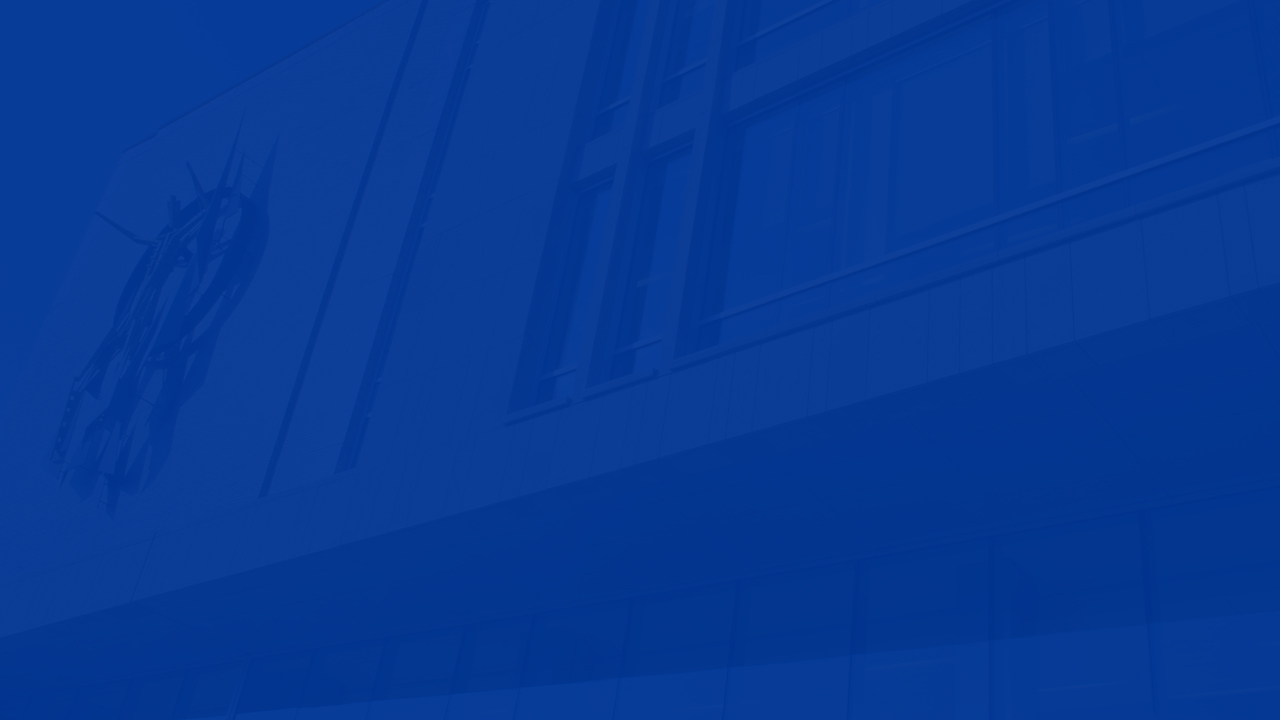 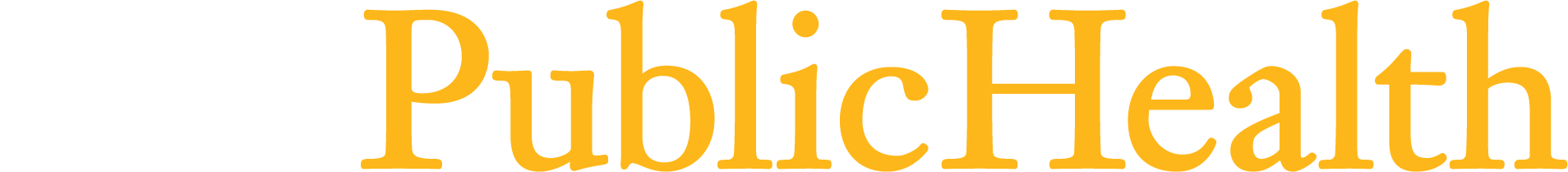 Title (Arial Black)
Subtitle here (Arial, RGB 255 184 28)
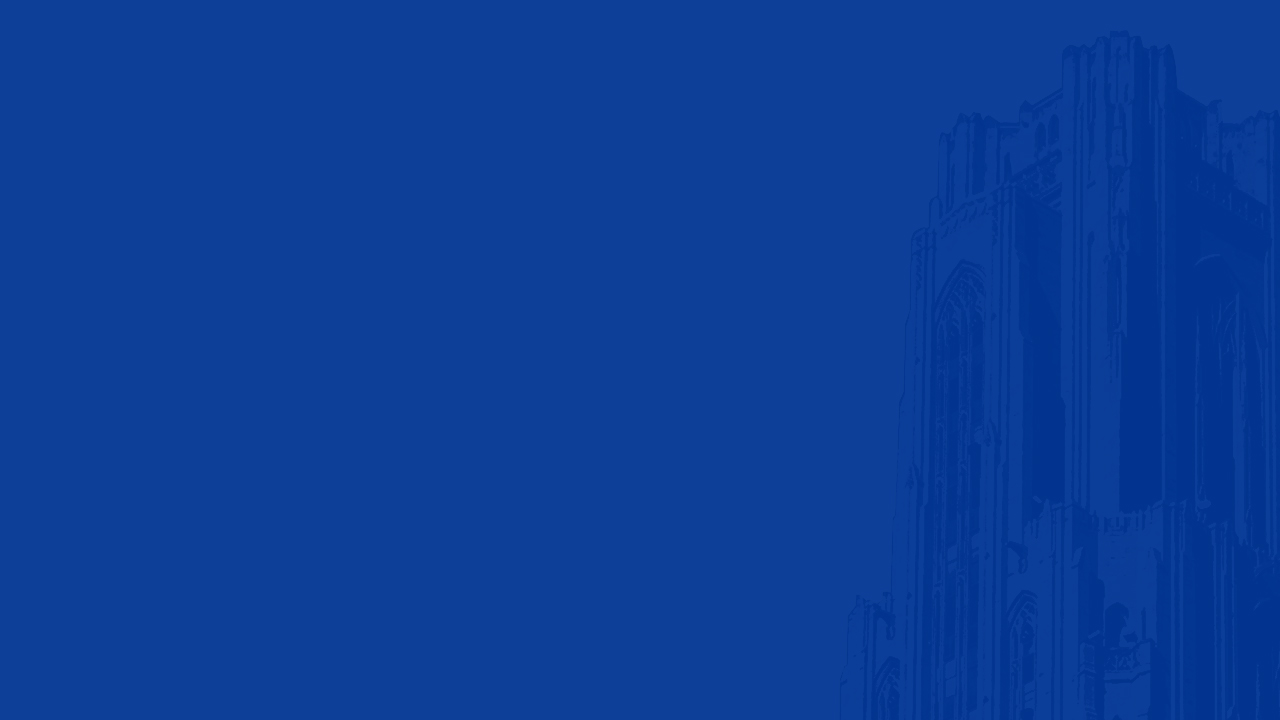 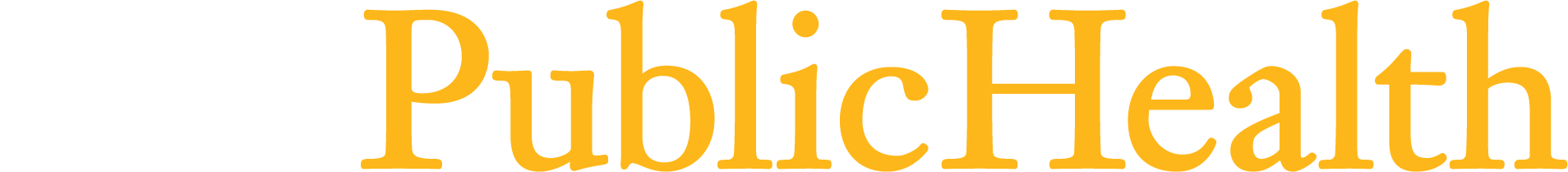 Title (Arial Black)
Subtitle here (Arial, RGB 255 184 28)
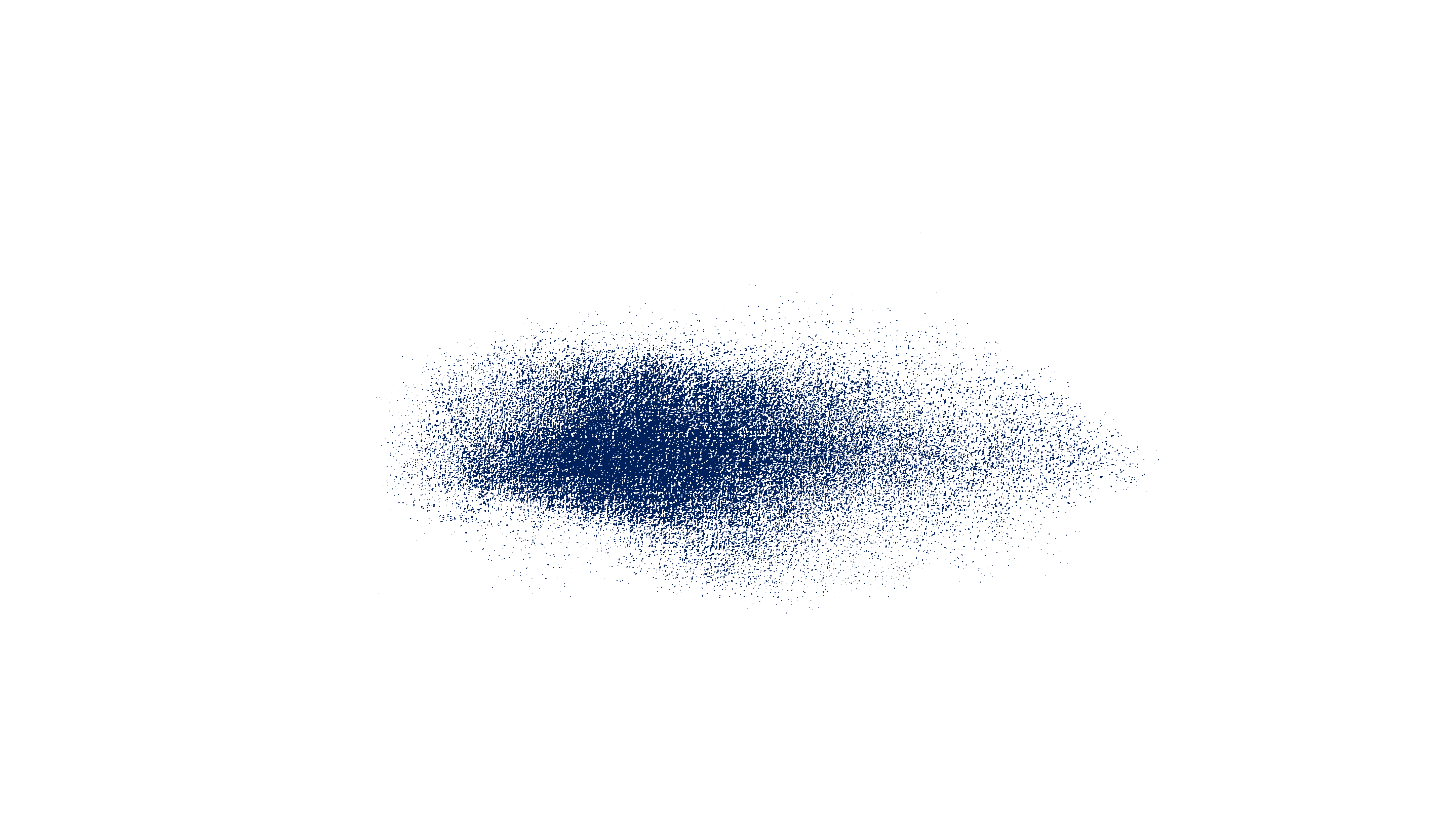 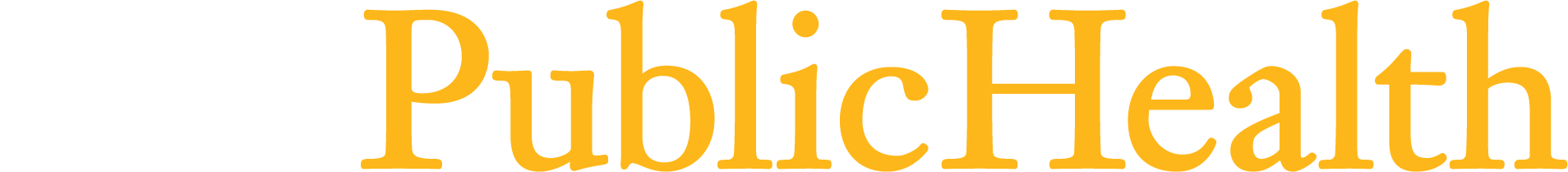 Title (Arial Black)
Subtitle here (Arial, RGB 255 184 28)
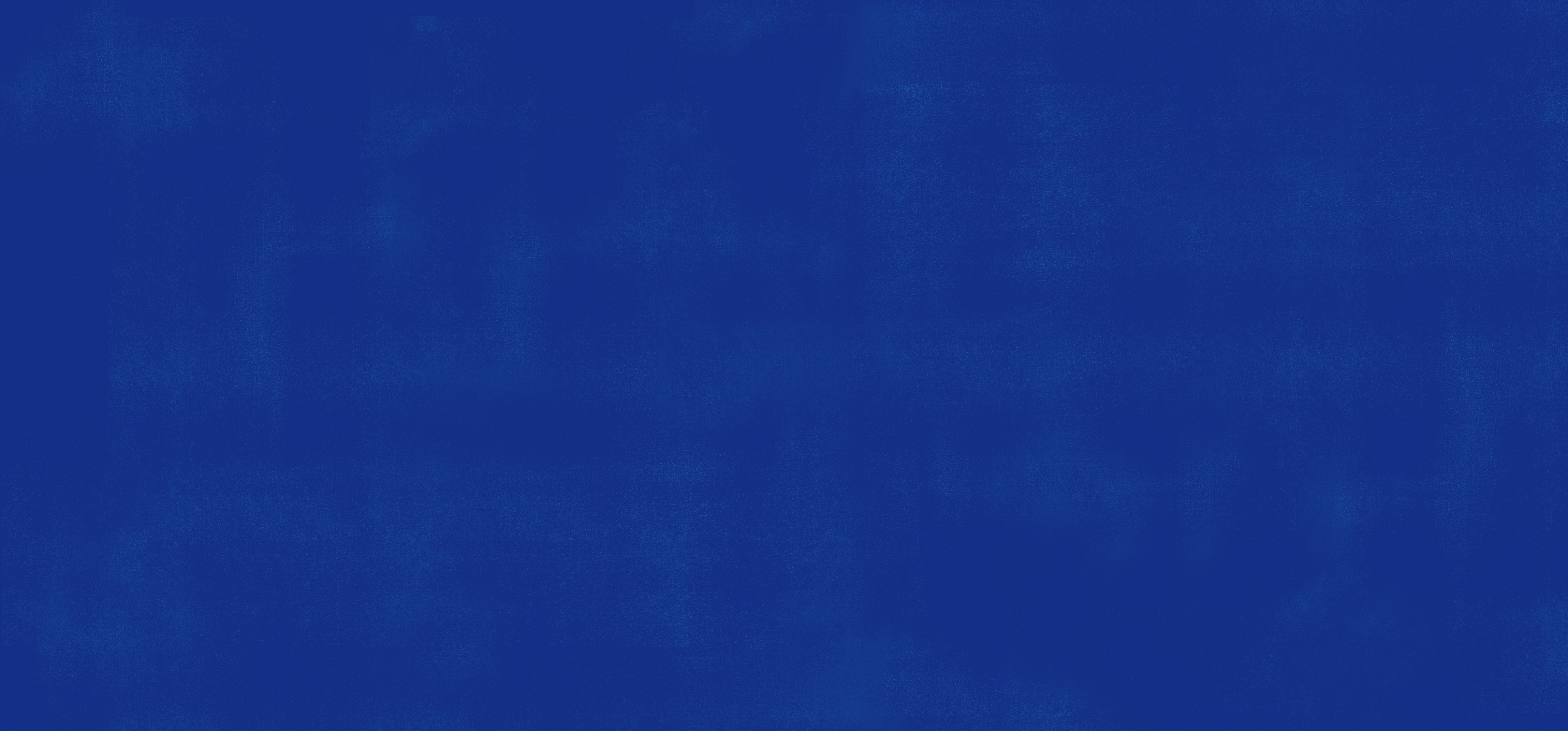 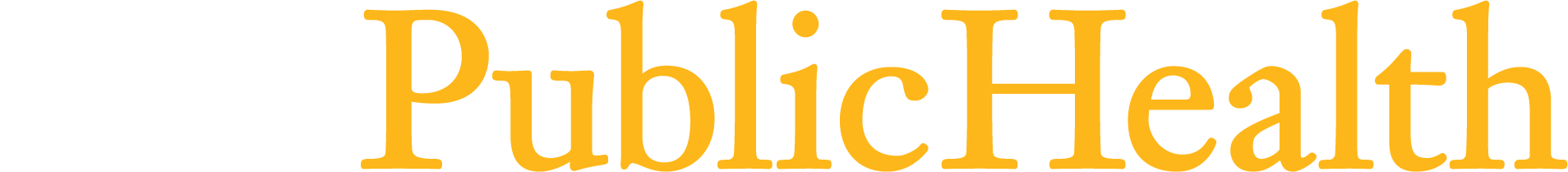 Title (Arial Black)
Subtitle here (Arial, RGB 255 184 28)
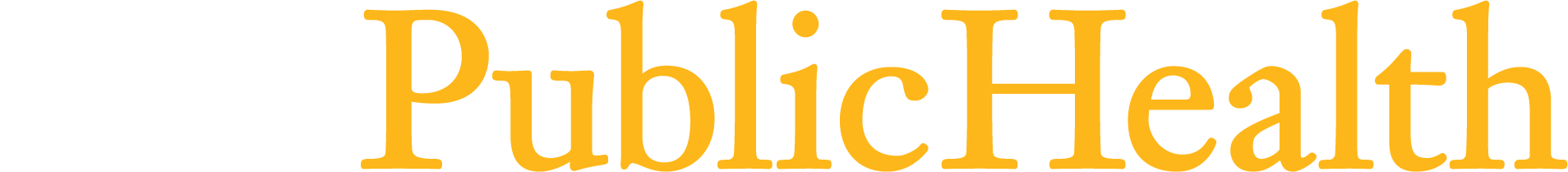 Title (Arial Black)
Subtitle here (Arial, Dark Gold RGB 181 133 0)
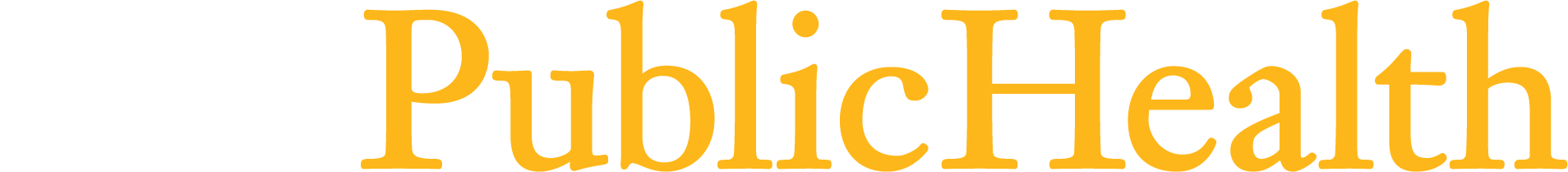 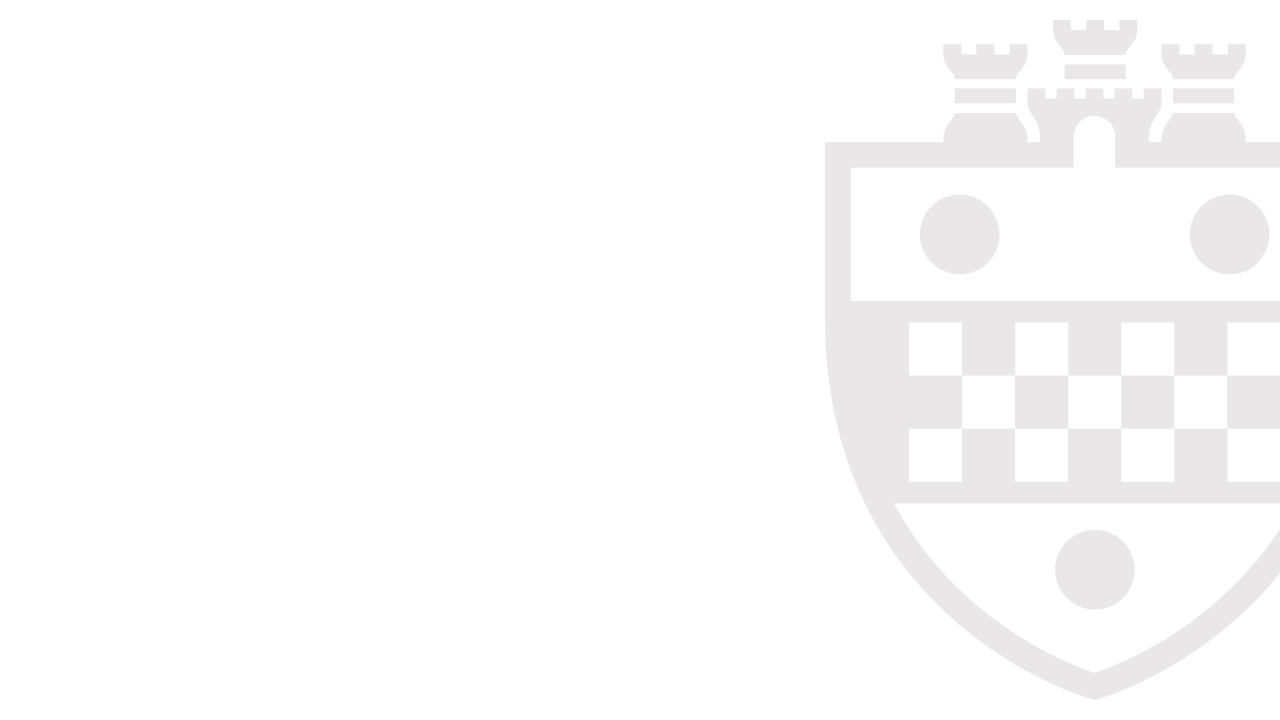 Title (Arial Black)
Subtitle here (Arial, Dark Gold RGB 181 133 0)
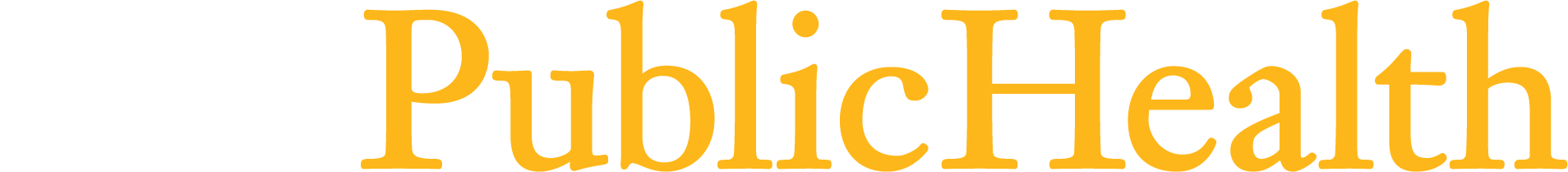 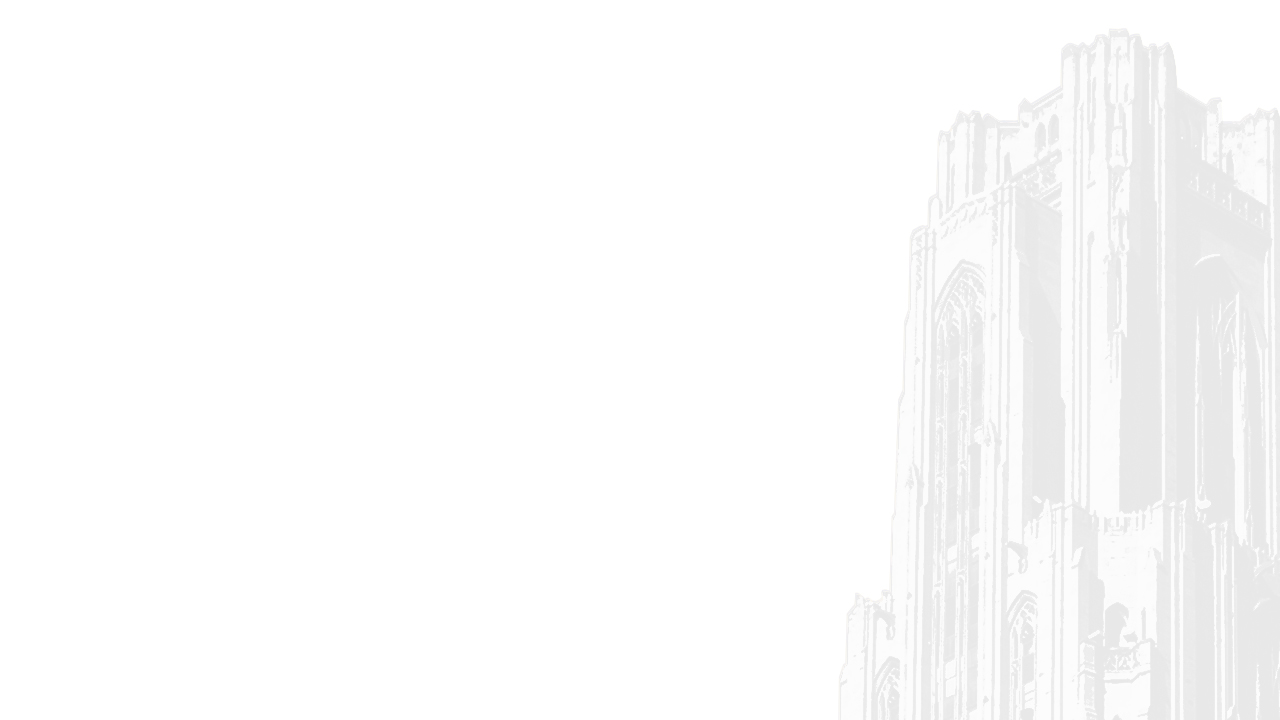 Title (Arial Black)
Subtitle here (Arial, Dark Gold RGB 181 133 0)
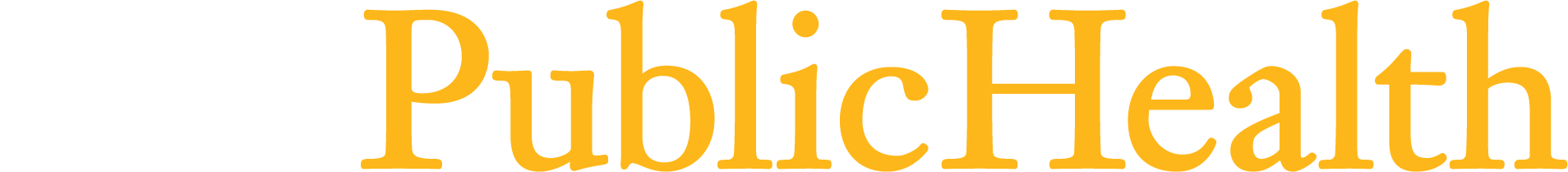 Page Title
Page Title
General text in Arial white with highlight words in Pitt Gold (RGB 255 184 28).
If your text doesn’t fit using this size text, then you need to break your information onto two slides.
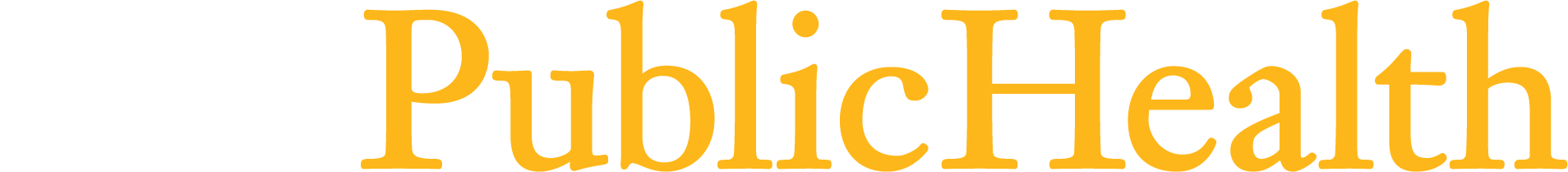 Page Title
General text in white Arial
Secondary content in Dark Gold (RGB 181 133 0)
If your text doesn’t fit using this size text, then you need to break your information onto two slides
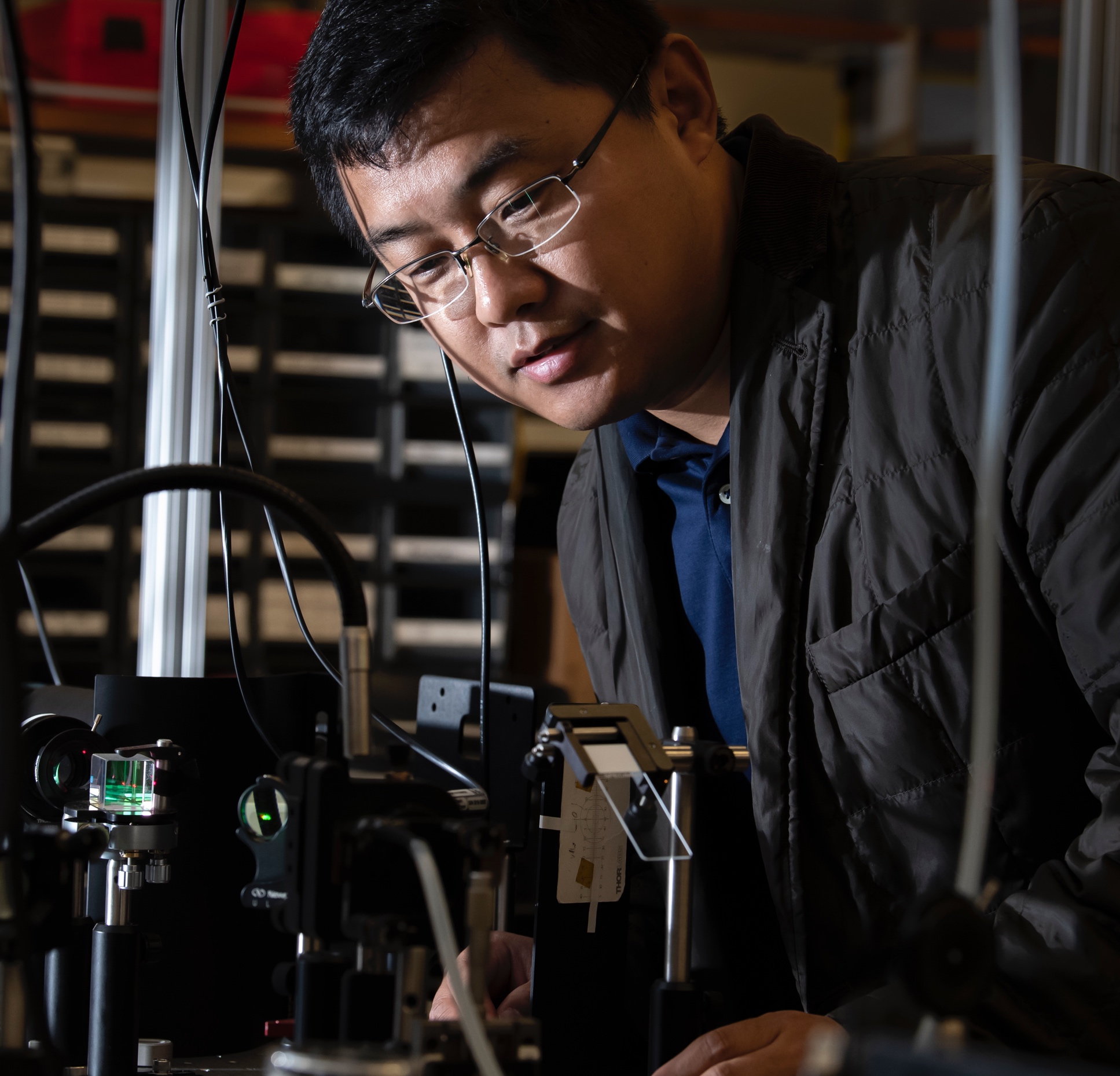 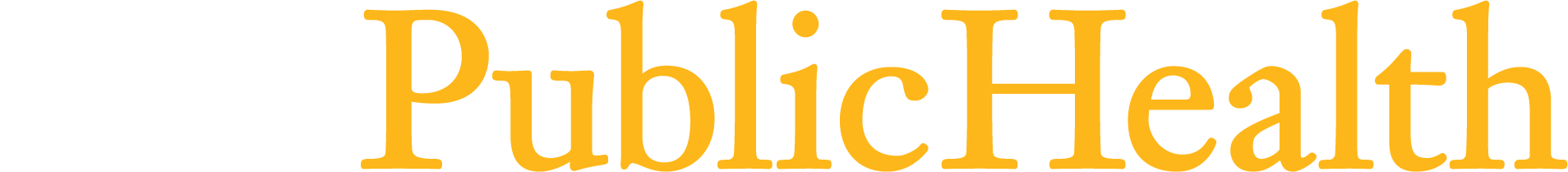 Page Title
Page Title
General text in Arial white with highlight words in Pitt Gold (RGB 255 184 28).
If your text doesn’t fit using this size text, then you need to break your information onto two slides.
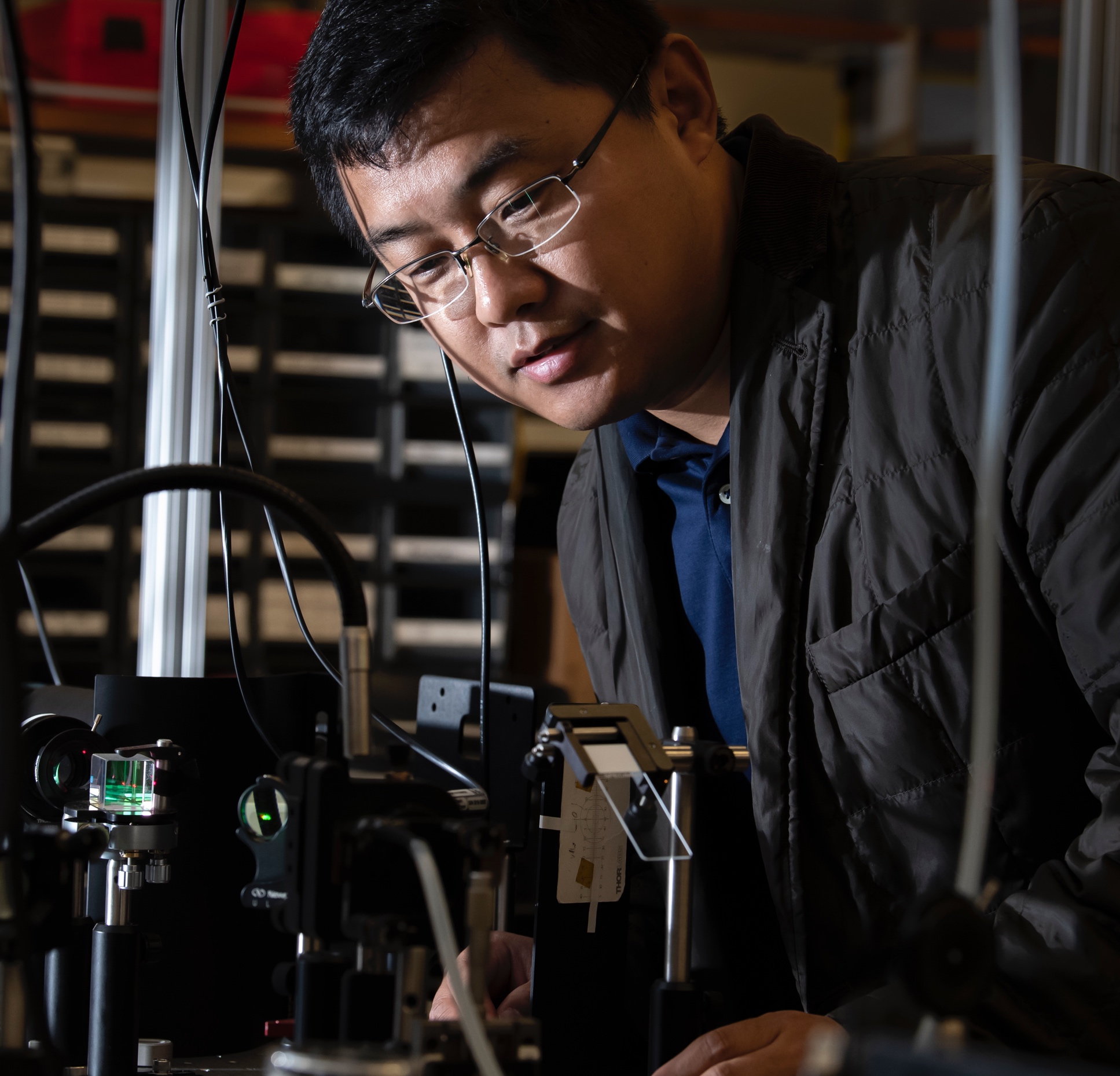 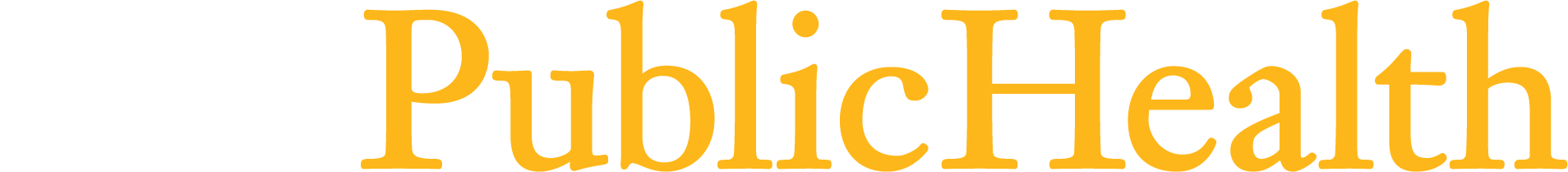 Page Title
General text in white Arial with highlight words in Dark Gold (RGB 181 133 0).
If your text doesn’t fit using this size text, then you need to break your information onto two slides.
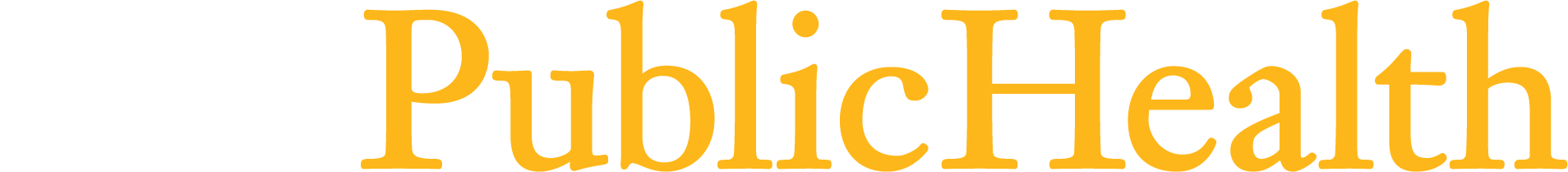 Page Title